2017 Florida Law Enforcement Liaison Traffic Safety Challenge
Sandy Richardson
Regional Program Manager
NHTSA Region 4
We are here to celebrate your accomplishments
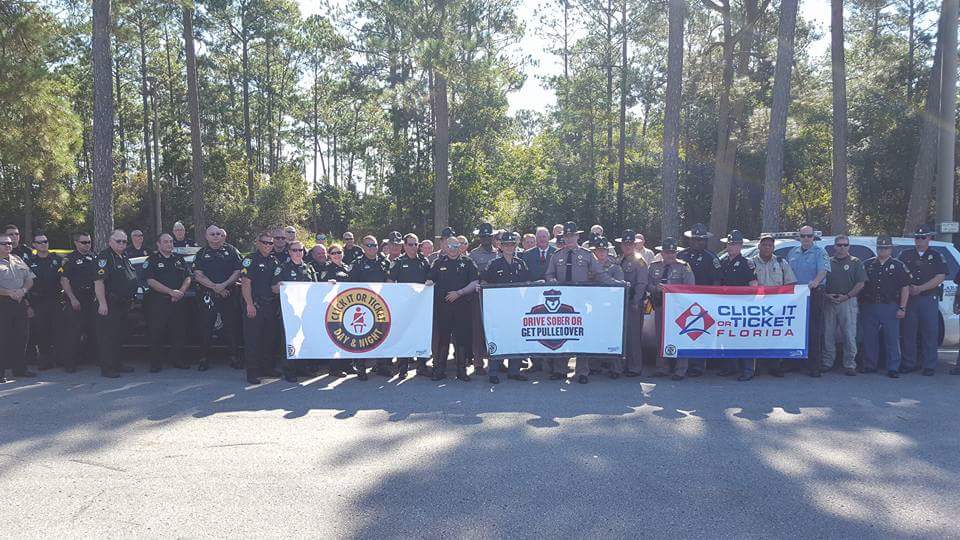 [Speaker Notes: The Florida Law Enforcement Liaison Traffic Safety Challenge recognizes the best overall traffic safety programs in Florida. The areas of concentration include efforts to enforce traffic safety laws and educate the public about distracted and impaired driving, motorcycle safety, occupant protection and child passenger safety, pedestrian and bicycle safety, speed and aggressive driving, and other issues that impact the safety of roadway users.  This challenge supports the goal of encouraging increased statewide enforcement of traffic safety laws to reduce traffic crashes, serious injuries, and fatalities.]
Seat Belt Use is on the Rise in Florida….
[Speaker Notes: You are so close to that 90 percent usage rate.]
CIOT 2016 v 2015 results
[Speaker Notes: There has been some slight activity drop off but you have held your own.  (2017 data is still being tabulated)]
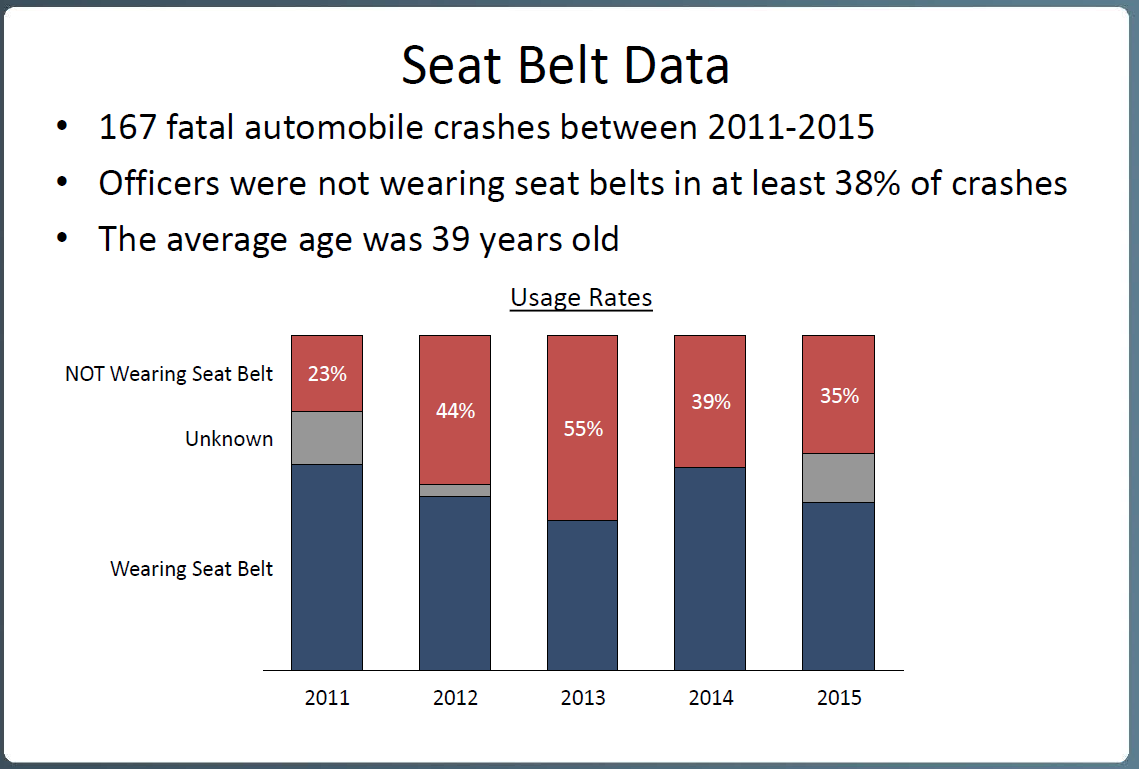 [Speaker Notes: Wearing  your seat belt remains the single most effective method to prevent ejections and injuries of motorists. In the U.S. alone, 35% of officers killed in vehicle crashes were not buckled up.]
August 15 – September 4, 2017
6
[Speaker Notes: The Drive Sober or Get Pulled Over Enforcement Period is starting soon.  As always we need your help in removing the impaired drivers from the roadways.  .]
Drive Sober or Get Pulled Over DataWinter Campaign National DRE Results(December 18, 2016 – January 3, 2017)


37 Reporting States
7,550 DRE DUI Arrests
1,333 DRE DUI Drug Arrests
403 DRE-Involved Sobriety Checkpoints
1,643 DRE-Involved Emphasis Patrols
3,338 Drug Arrests
Out making a difference…
Preliminary Data July 2, 2016 Compared to July 2, 2017
2016 		1,616

2017 		1,612
It is dangerous out there take precautions…
Buckle Up

Be careful of distractions

Be safe and seen when you pull someone over
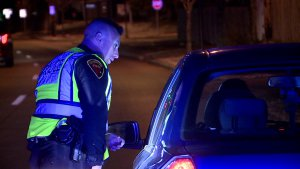 Even on ice, you are getting noticed…
You have seen it all…
There are people that put their lives in harms way everyday.
It is not something they do,
It is something they are.

No matter the call you run forward…

Thank you
[Speaker Notes: You folks in Florida take the statement -  everyone is a pedestrian sometime -  you really mean it.]
Thank you for all that you doYou make a difference